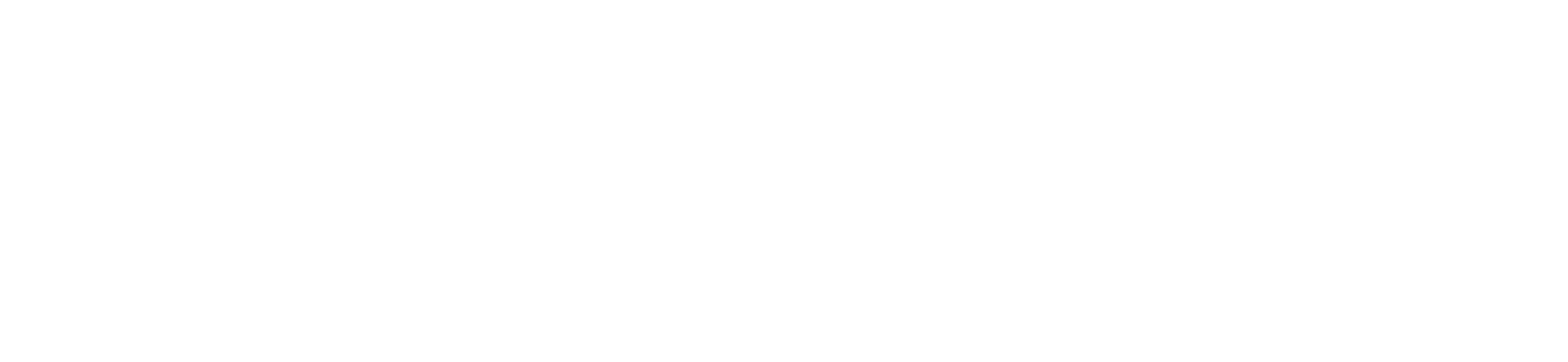 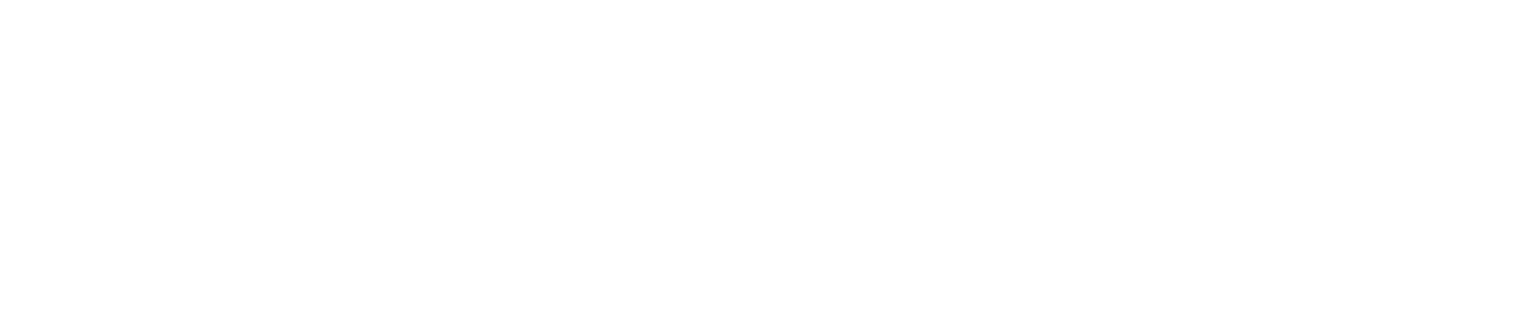 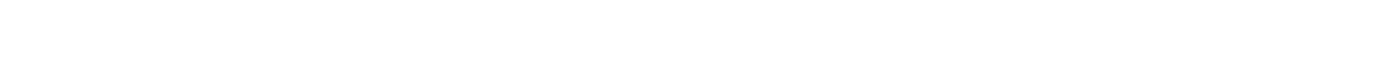 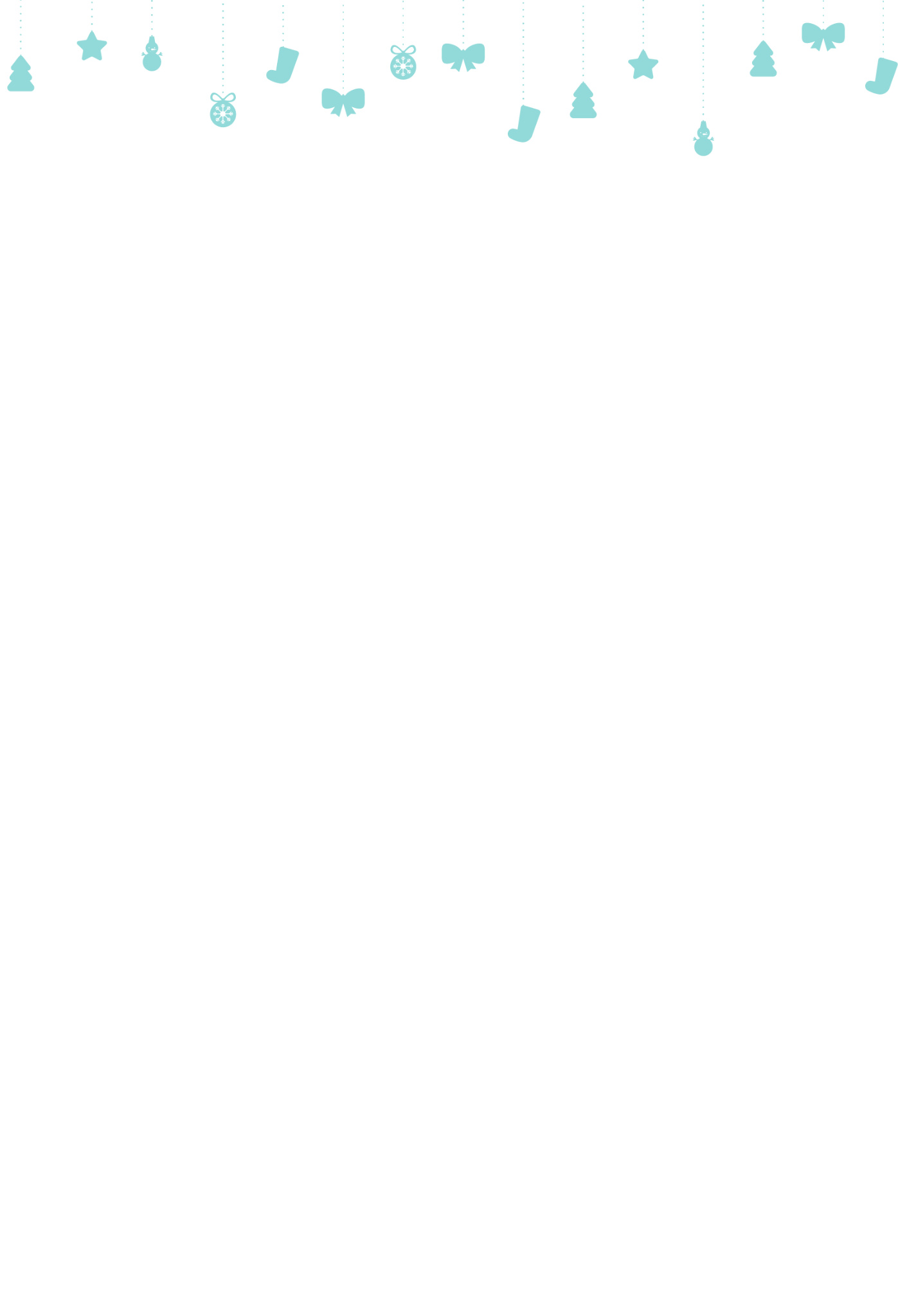 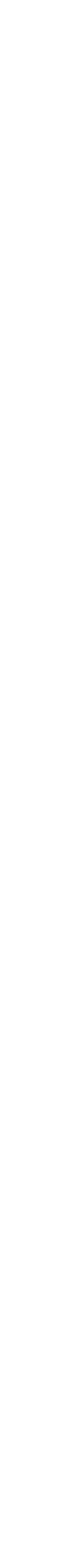 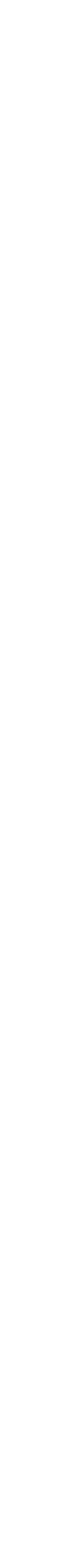 Merry Christmas
&
Happy New Year